СамообразованиеТема: Развитие речи детей через дидактические игры
Выполнила: Макарова Л.В.
Воспитатель МБДОУ № 52 «Березка»

 
2020 – 2021 гг.  г. Мытищи      самообразование
Цель: повышать речевую активность детей; способствовать положительному эмоциональному настрою воспитанников при подготовке к обучению грамоте; развивать   логическое мышление с помощью камешек «Марблс»Задачи: - формировать грамматический строй речи- способствовать навыкам звуко - буквенного анализа слов детей подготовительной к школе группы- развивать моторику пальцев рук, восприятие, внимание, память.
Обучающие игры с камешками «Марблс»  Ученые, занимающиеся исследованиями головного мозга и психического развития детей, давно доказали связь между мелкой моторикой руки и развитием речи.  Камешки   «Марблс » не только способствуют развитию мелкой моторики рук. Они позволяют успешно решать ряд задач:- расширять представления об окружающей действительности и словарный запас;- формировать готовность к обучению грамоте (упражнение в звукобуквенном разборе слова, закрепление правильного образа буквы)- закреплять умение в ориентировке на плоскости ;- развивать внимание, память, мышление;- развивать чувство ритма, цвета, композиции;-активизировать тактильно-двигательный, слуховой, зрительный анализаторы;- формировать сенсорные эталоны;- осуществлять развитие фантазии, воображения и творчества.И это далеко не полный перечень, немаловажную роль, камешки « Марблс» играют в создании эмоционально - положительного настроения у детей и способствуют формированию мотивации к обучению.   Перед началом игр необходимо напомнить ребенку ряд правил по безопасности: камешки нельзя брать в рот, так как их можно проглотить, а это опасно; их нельзя кидать, так как они стеклянные и могут разбиться.
Описание игр:1. «Графический диктант». Педагог дает инструкцию: положите красный камешек - в левый верхний угол, зеленый - в правый верхний угол, и так далее. Ребенок выполняет манипуляции с камешками в рамочке. Проверяем по карточке. 2. «Веселая змейка». Педагог уточняет, как ползет гусеница – не по прямой линии, то вверх, то вниз, иногда быстро, а иногда медленно, иногда вперед, затем диктует ребенку направление движения гусеницы, дети выкладывают камешки в рамочку, сколько успеют до следующей инструкции. Проверяем полученную гусеницу. 3. «Найди и назови».  У ребенка есть карточка с предметами разного цвета, по темам. Можно, например, 5 огурцов, 3 перца желтых, 4 морковки, 2 помидора, 1-? Ребенок выкладывает «Марблс» по количеству предметов и заданному цвету, проговаривает. Какой цвет Марблс есть еще в тарелочке? (фиолетовый). Угадай, какой овощ загадали под цифрой 1? (баклажан). Выложи. Назови, каких овощей больше всего?
4. «Строитель». Выложить определенную букву, цифру из камешков в рамочке.5. «Назови правильно». У ребенка есть картинки с предметами разного рода. Необходимо назвать предмет, определить род вложить в рамочку камешек определенно цвета (мужской род – синий, женский - красный, средний - желтый).6. «Ходилка». Играет 2-3 игрока, у каждого ребенка камешек определенного цвета. Побеждает тот, кто быстрее доберется до финиша. Нужно назвать слова на определенную тему, например, ребенку выпадает кубик с 5 точками, он выбирает карточку с темой, и называет 5 слов на эту тему. На каждое слово вкладывает камешек, если затрудняется, ход переходит к другому игроку.
7 «Звуко - буквенный анализ слов». Выложить схему слова, каждый звук - определенным цветом камешка: красный - гласные, зеленый – мягкие согласные, синий - твердые согласные звуки. Рамочка позволяет проанализировать 5 слов из количества не более 5 звуков, что для ребенка дошкольника более, чем достаточно.8 «Звуковая мозаика».  Выложить узор по образцу. Игра предполагает обязательное использование шаблонов к заданию.9 «Крестики - нолики».  Берем 2 цвета камешков синие и зеленые, работаем над звуком, дифференцируем по твердости- мягкости. Один игрок называет слова с твердым звуком и выкладывает камешек по принципу традиционной схемы «крестики- нолики», другой аналогично с твердым. В случае затруднения ход переходит к другому игроку.
10 «Сочинялки». Выложить камешки в рамочку в произвольном порядке. Составить рассказ. Например, камешки лежат так: желтый, красный, синий, зеленый, оранжевый. Рассказ может быть таким: Светило желтое солнышко. Маша в красном платье пошла в лес. Там она увидела синюю речку. Переплыла она через речку на зеленой лодочке. Вдруг, видит, растет оранжевая морковка. Сорвала она ее, помыла и съела. В младшей и средней группе можно подбирать предметы по цветам камешков и просто называть слова: желтое - солнышко, красный - шарик, синий флажок, зеленый листик. 11 «Исправлялки». В рамочке есть изображение буквы или цифры. Ребенку необходимо исправить или доделать недостающие элементы буквы, цифры.12 «Магия».  Выложить в рамочке заданную букву. Затем превратить букву в похожий предмет. Назвать его.
13 «Знакомство с буквой»Задачи: Закрепить зрительный образ изучаемой буквы, развитие мелкой моторики рук.Оборудование: камешки Марблс, карточки с образцами букв для наложения камешков.
Дидактические игры для развития звуко - буквенного анализа слов
Развитие мелкой моторики рук с помощью камешек «Марблс»
Учимся складывать слоги и читать слова, выбирая нужный цвет для обозначения гласных и согласных звуков речи.
Дидактическая игра «Выложи буквы по образцу»Цель: формировать графические навыки, учить выкладывать слова по образцу и приводить свои примеры.
Формы работы по данной теме:

- Фронтальные занятия- Индивидуальные занятия- Интернет ресурсы - Консультации для родителей на тему «Зачем нужно развивать мелкую моторику рук»«Игры  с камешками «Марблс» и развитие речи ребенка»
Развиваем фантазию, мелкую моторику рук, внимание, учимся правильно рассуждать.
Методическая литература – в помощь по данной теме
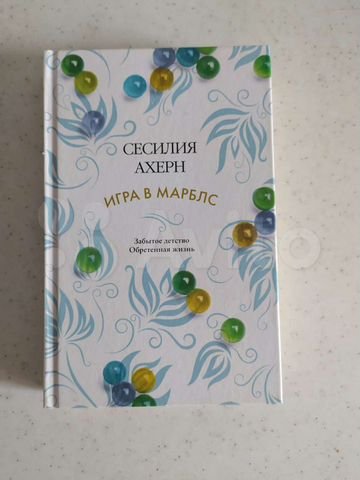 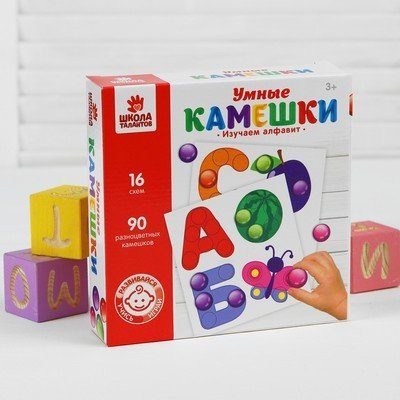 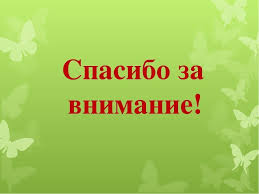